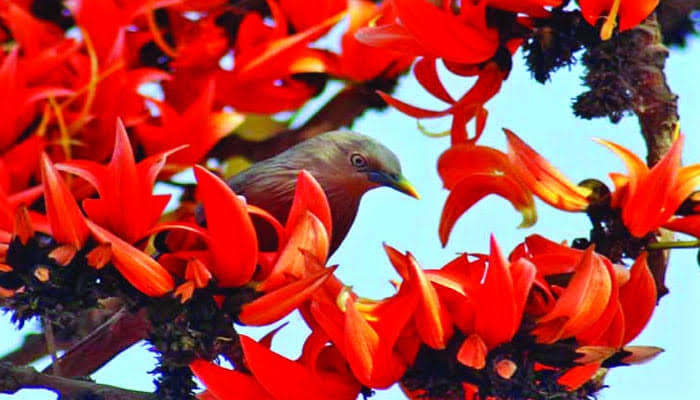 ¯^vMZg
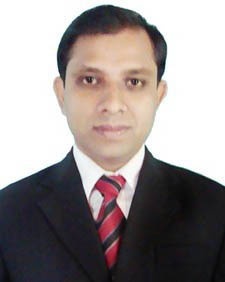 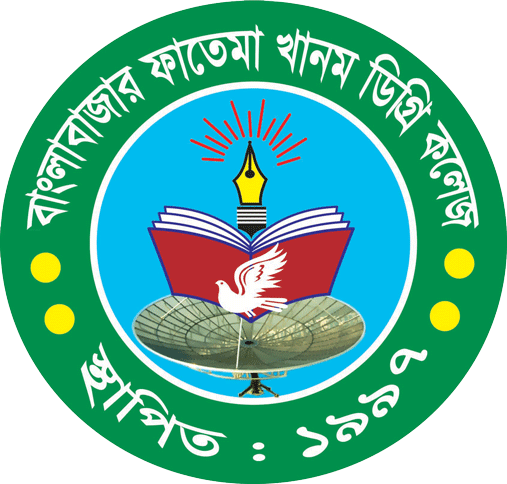 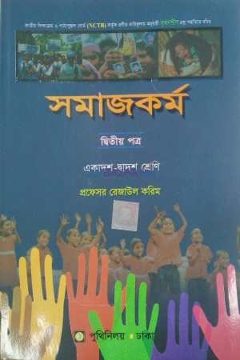 cwiwPwZ
মোঃ বিল্লাল হোসেন জুয়েল
প্রভাষক, সমাজকর্ম
বাংলাবাজা ফাতেমা খানম ডিগ্রি কলেজ, ভোলা।
শ্রেণিঃ দ্বাদশ 	বিষয়ঃ সমাজকর্ম ২য় পত্র অধ্যায় – ৬ষ্ঠ (বাংলাদেশে সরকারি সমাজ উন্নয়ন কার্যক্রম)
Qwe †_‡K Avgvi Kx eywS?
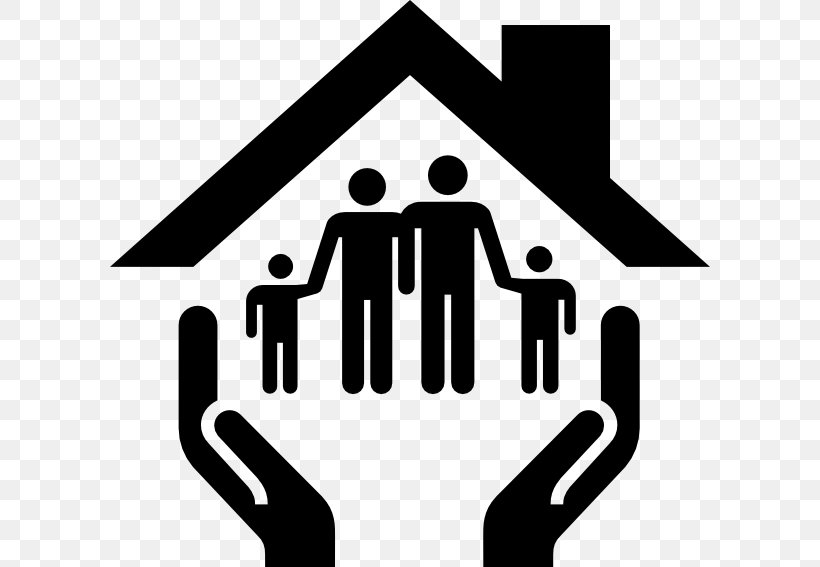 বাংলাদেশে সরকারি সমাজ উন্নয়ন কার্যক্রম
আজকের পাঠ
wkLbdj
K) evsjv‡`‡k miKvwi mgvR‡mevi cwiwPwZ e¨vL¨v Ki‡Z cvi‡e|
L) MÖvgxY mgvR‡mevi avibv, D‡Ïk¨ Ges Kvh©µg e¨vL¨v Ki‡Z cvi‡e|
M) kni mgvR‡mevi aviYv, D‡Ïk¨ Ges Kvh©µg e¨vL¨v Ki‡Z cvi‡e|
N) MÖvgxY I kni mgvR‡mev mgvR‡mev Kvh©µ‡g mgvRKg© c×wZi cÖ‡qvM|
1955 mv‡j kni mgwó Dbœqbg~jK Kvh©µ‡gi gva¨‡g evsjv‡`‡k mgvR‡mevg~jK Kvh©µ‡gi AMÖhvÎv ïiæ nq| G †`‡k `ywU ch©v‡q mgvR‡mev Kvh©µg cwiPvwjZ nq-
01| miKvwi mgvR‡mev Kvh©µg
02| †emiKvwi mgvR‡mev Kvh©µg
miKvwi mgvR‡mev Kvh©µgt †h mKj Kvh©µg miKv‡ii cÖZ¨ÿ 		ZË¡veav‡b M„nxZ I cwiPvwjZ nq|
	‡hgb- 1| miKvwi wkï m`b
		  2| RvZxq cÖwZeÜx Dbœqb dvD‡Ûkb
cvV wk‡ivbvgt evsjv‡`‡k miKvwi mgvR Dbœqb Kvh©µg
1943 mv‡j: 4wU GwZgLvbvi gva¨‡g evsjv‡`‡k miKvwi mgvR‡mev Kg©m~Pxi myÎcvZ N‡U1947 mv‡j: fviZel© wefw³i d‡j cvwK¯Ív‡b mvs¯‹…wZK I mvgvwRK mgm¨vi ZxeªZv †`Lv w`‡j 
1951 mv‡j: cvwK¯Ívb miKv‡ii Av‡e`‡bi †cÖwÿ‡Z 
1952 mv‡j: RvwZms‡Ni GKwU we‡klÁ `j XvKvq Av‡m Zv‡`i M‡elYvq G‡`‡k cÖwkÿYcÖvß 		mgvRKg©xi cÖ‡qvRbxqZvi Ici ¸iæZ¡v‡ivc Kiv nq| 
1953 mv‡j: RvwZms‡Ni mn‡hvwMZvq wZb gv‡mi cÖwkÿY †Kvm© Pvjy Kiv nq|
1954 mv‡j : RvwZms‡Ni we‡klÁ `j Avevi XvKvq Av‡m 1955 mv‡j: Dhaka  Urban Community Development Board MVb  hvÎv c~Y©iƒ‡c 		ïiæ nq| G †ev‡W©i Kg©cwiKíbv  Abyhvqx H eQiB  XvKvi K‡qZUzjx‡Z Dhaka 			Urban Community Development  prject  MÖnY Kiv nq| g~jZ G cÖK‡íi 		gva¨‡g AvaywbK mgvRK¨v‡Yi hvÎv c~Y©iƒ‡c ïiæ nq|
evsjv‡`‡k miKvwi mgvR‡mev Kg©m~Pxi weeZ©bt
1955 mv‡j: kni mgvR‡mev Kvh©µg ïiæ n‡jI MÖvgxY mgvR‡mev Kvh©µg ïiæ n‡Z AviI A‡bKUv mgq ‡j‡M hvq| hw`I AvšÍR©vwZK mn‡hvwMZv cÖkvm‡bi mnvqZvq Village Agriculture Industrial Dcvelopment (VAID) bv‡g GKwU Kvh©µg M„nxZ nIqvi ciI Zv 1959 mv‡j mvgwiK digv‡b eÜ n‡q hvq| 
1956 mv‡j: mgvRKj¨vY cwil` MVb Kiv nq| 1958 mv‡j: XvKv †gwW‡Kj K‡j‡R nvmcvZvj mgvR‡mev Kg©m~Px Pvjy nq| 1961 mv‡j: ¯^v¯’¨ I mgvRKj¨vY gš¿Yvj‡qi Aax‡b mgvRKj¨vY cwi`ßi cÖwZôv Kiv nq| 1974 mv‡j: MÖvgxY mgvR‡mev Kg©m~Px Pvjy nq| 1984 mv‡j _vbv‡K Dc‡Rjv bvgKi‡Yi d‡j Gi bvg 		cwieZ©b K‡i Dc‡Rjv mgvR‡mev Kg©m~Px Kivv nq| 1992 mv‡j Dc‡Rjv‡K _vvbvq iƒcvšÍwiZ 		n‡q _vbv mgvR‡mev  Ges 1996 mv‡j Avevi Dc‡Rjv mgvR‡mev bvgKiY Kiv nq|
1974 mv‡j: mgvRKj¨vY cwi`ßi‡K mgvRKj¨vY wefv‡M DwbœZ Kiv nq| 1984 mv‡j: mgvRKj¨vY I gwnjv welqK gš¿Yvj‡qi Aax‡b  mgvRKj¨vY wefvM‡K mgvR‡mev 			Awa`ßi bvgKiY Kiv nq| eZ©gv‡b mgvRKj¨vY gš¿Yvj‡qi Aax‡b mgvR‡mev Awa`ß‡ii 		gva¨‡g mKj miKvwi mgvR‡mev Kvh©µg cwiPvwjZ n‡q _v‡K|
mgvR‡mev Awa`ß‡ii Kvh©µg
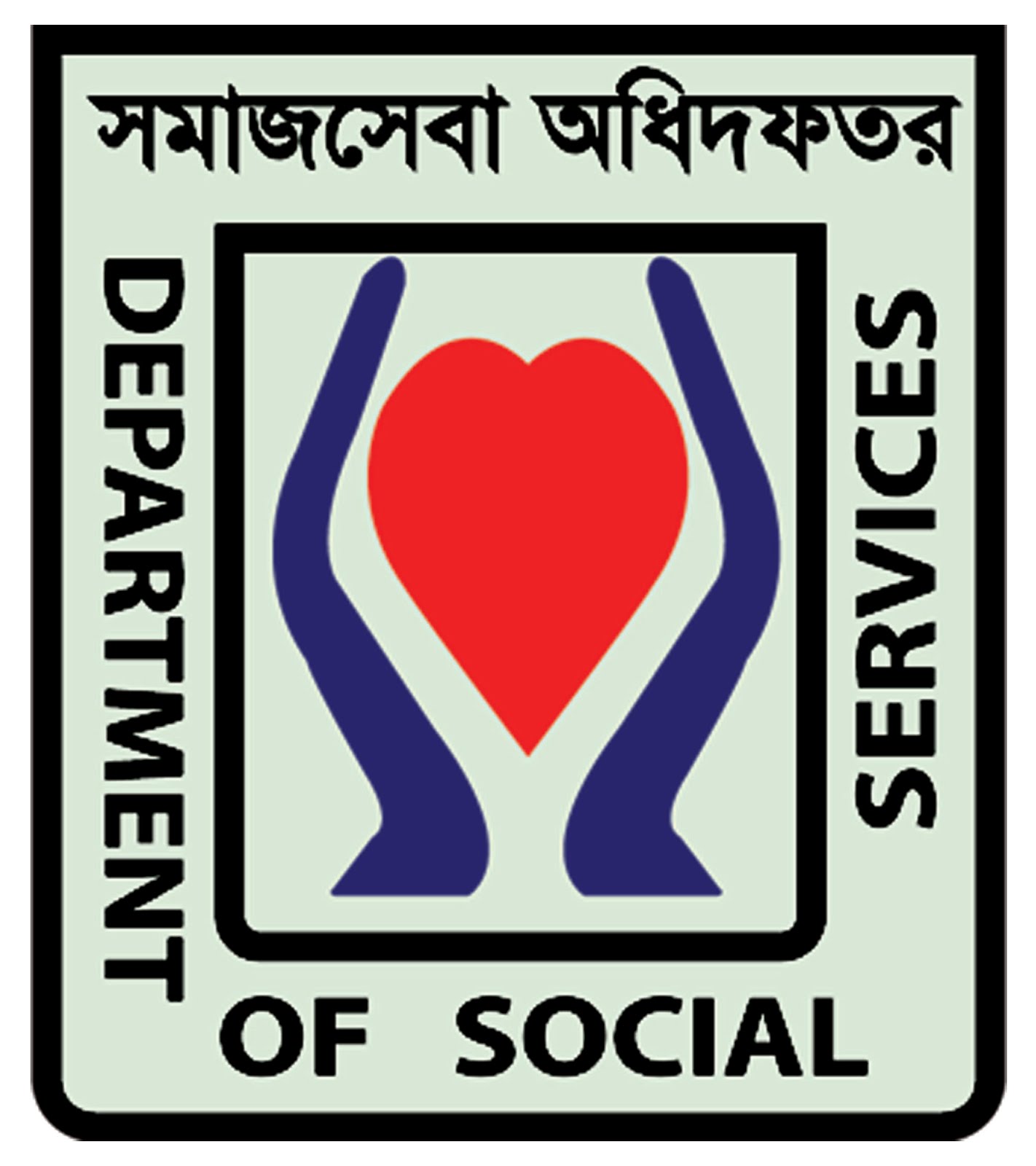 K) `vwi`ª¨ n«vmKiY Kg©m~Px- 
 cjøx mgvR‡mev
 kni mgvR‡mev
 MÖvgxb gvZ…‡K›`ª
 GwmW`» gwnjv I kixwiK cÖwZeÜx cybe©vmb
L) mvgvwRK wbivcËv Kg©m~Px-
 eq¯‹ fvZv
 Am”Qj cÖwZeÜx fvZv
 gyw³‡hv×v fvZv
 cÖwZeÜx wkÿv_©x‡`i Rb¨ Dce„wË
M) mvgvwRK msnwZ I Dbœqb Kvh©µg-
 miKvwi wkï cwievi
 †QvUgwY wbevm (0 †_‡K 7 eQi)
 w`evKvjxb wgï hZœ †K›`ª (XvKvi MvRxcyi)
 `y¯’ wkï‡`i cÖwkÿY  cybe©vmb †K›`ª
 K¨vc‡Ukb MÖvÛ (†emiKvwi GwZgLvbv)
 cÖvK-e„wËg~jK cÖwkÿY
 gwnjv‡`i Av_©-mvgvwRK cÖwkÿY
 `y¯’ gwnjv‡`i e„wËg~jK cÖwkÿY I Drcv`b †K›`ª (U½x MvRxcyi)
 kvwšÍ wbevm
P) wkï Dbœqb Kvh©µg-
 wkï weKvk †K›`ª
Q) KwgDwbwU ÿgZvqb-
 †¯^”Qv‡mex cÖwZôvb wbeÜbKiY
R) Kj¨vY I ‡mevg~jK-
 nvmcvZvj mgvR‡mev
S) Rbej cÖwkÿY
 RvZxq mgvR‡mev GKv‡Wgx
 AvÂwjK cÖwÿY †K›`ª
 wnRov cybe©vmb 
 cÖwZeÜx Rwic
N) mvgvwRK Aeÿq cÖwZ‡iva Kvh©µg-
 wK‡kvi-wK‡kvix Dbœqb‡K›`ª
 miKvwi AvkÖq †K›`ª
 mvgvwRK cwZeÜx †g‡q‡`i cÖwkÿY I cybe©vmb †K›`ª
 †md †nvg
 cÖ‡ekb I AvdUvi †Kqvi
 `y¯’ I feNy‡i cÖwkÿY I cybe©vmb †K›`ª
O) cÖwZeÜx welqK Kvh©µg-
 `„wó cÖwZeÜx we`¨vjq
 evK I kÖeY cÖwZeÜx‡`i we`¨vjq
  mgwš^Z AÜ wkÿv Kvh©µg
 †eªBjm
MÖvgxY mgvR‡mev n‡”Q GK ai‡Yi mgwš^Z mgwó Dbœqb Kg©m~Px (Integrated Community Development Programme)
evsjv‡`‡ki mgvR‡mev Awa`ßi cÖKvwkZ  ``Social Service in Bangladesh`` MÖ‡š’ ejv n‡q‡Q, ÒMÖvgxY mgvR‡mev n‡”Q, GK ai‡Yi eûg~Lx I mgwš^Z MÖvg Dbœqb cÖwµqv, hvi gva¨‡g f‚wgnxb AmyweavMÖ¯Í Rb‡Mvôxi msMVb cÖwZfv, †bZ…‡Z¡i weKvk Ges Dbœqb Kg©Kv‡Û AskMÖnY ÿgZvi Dbœqb mva‡bi cÖ‡Póv Pvjv‡bv nq| hv‡Z K‡i mxwgZ m¤ú‡`i gva¨‡g m¤ú‡`i me©‡Ëvg e¨env‡ii gva¨‡g MÖvgxY RbM‡Yi mylg Dbœqb I Kj¨v‡Yi mv‡_ mv‡_ gvbem¤ú‡`i Dbœqb N‡U|Ó
myZivs MÖvgxY  mgvR‡mev n‡”Q evsjv‡`k miKvi KZ©„K M„nxZ I ev¯Íevqbvaxb GK ai‡Yi MÖvgxY mgwó Dbœqb Kg©m~wP, hvi gva¨‡g MÖvgxY AmyweavMÖ¯Í RbMY‡K msMwVZ K‡i Zv‡`i myß cÖwZfvi weKvk, wbR¯^ m¤ú‡`i m‡e©vËg e¨env‡ii gva¨‡g Avw_©K I KvwiMwi mnvqZv cÖ`vb Kiv|Ó eZ©gv‡b  470wU Dc‡Rjvq G Kvh©µg ev¯ÍevwqZ n‡”Q|
MÖvgxY mgvR‡mev mgvR‡mev
Kg©`j MVb
 e„wËg~jK cÖwkÿY I A_©‰bwZK Kvh©µg
 my`gy³ FY`vb
 cÖv_wgK ¯^v¯’¨ mnvqZv Kvh©µg
 cwjø gvZ…‡K›`ª
 ¯^vÿiÁvb I mvgvwRK wkÿv
 †Mvôx‡K›`ª
 m¤ú~iK Kvh©µg-
			K) wkï †K›`ª ¯’vcb
			L) hye‡K›`ª ¯’vcb
			M) cÖwZiÜx‡`i Rb¨ cÖwkÿY`v‡bi gva¨‡g cybe©vvmb
			N) mvgvwRK eivqb
			O) wP‡Ëvwe‡bv`‡bi e¨e¯’v
MÖvgxY mgvR‡mev Kvh©µg
MÖvgxY mgvR‡mev †h‡nZz mgwó Dbœqb  wfwËK Kg©m~wP ‡m‡nZz mgwó mgvRKg© c×wZ wn‡m‡e mgwó Dbœqb (Community Development) c×wZi cÖ‡qv‡M Kvh©Ki f‚wgKv cvjb K‡i|
 cwiKíbv cÖYqb: (In community social work it is used extensively )
 cwieZ©b cÖwZwbwa
 RbMY‡K msMwVZKiY
 mÿgKvixi f‚wgKv
 wkÿK I cÖwkÿ‡Ki f‚wgKv
 ÿgZvqbKvix
 mgš^q mvab
 M‡elK I g~j¨vqbKvix
 mgwói cÿ mg_©b
MÖvgxY mgvR‡mev Kvh©µ‡g mgvRKg© c×wZi cÖ‡qvM
1955 mv‡j Dhaka  Urban Community Development Board MVb K‡i 1955 mv‡jB Urban Community Development Project (UCDP)  Pvjy Kiv nq| kni mgvR‡mev mgvRK‡g©i mgwó DbœqbwfwËK Ggb GKwU Kvh©µg †hLv‡b kn‡ii RbM‡Yi Ges mivKwi Aw_©K I KvwiMwi mnvqZvi gva¨‡g Rxebgv‡bi Dbœq‡bi †Póv Kiv nq|
 e„wËg~jK cÖwkÿY Kvh©µg
 wkÿvg~jK Kvh©µg
 FY Kvh©µg
 cwi‡ek Dbœqbg~jK Kvh©µg
 ¯^v¯’¨ welqK Kvh©µg
 we‡bv`bg~jK Kvh©µg
 RbmsL¨v welqK Kvh©µg
kni mgvR‡mev Kvh©µg
1| e¨vw³ mgvRK‡g©
2| `j mgvRK‡g©
3| mgwó mgvRK‡g©
kni mgvR‡mev Kvh©µ‡g mgvRKg© c×wZi cÖ‡qvM
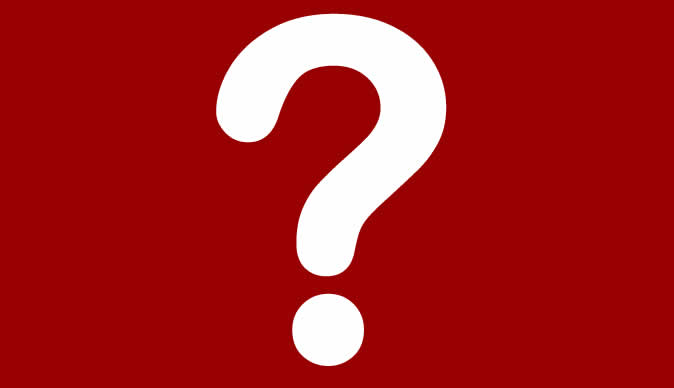 একক কাজ
বাংলাদেশে সরকারি সমাজসেবা কর্মসূচির বিবর্তন  বর্ণনা করা।
দলীয় কাজ
দুটি দলে ভাগ হয়ে –
 বাংলাদেশ সমাজসেবা অধিদপ্তরের কার্যক্রম তালিকা আকারে প্রস্তুত কর।
মূল্যায়ন
mwVK DË‡ii cv‡k wUK wPý `vI:
 1 |  KZ mv‡j mgvRKj¨vY cwi`ßi mgvRKj¨vY wefv‡M DbœxZ nq? 
 		K) 1974 mv‡j 		L) 1975 mv‡j  
		M) 1976 mv‡j 		N) 1977 mv‡j 
 2| cjøx mgvR‡mev Kg©m~wP KZ mv‡j hvÎv ïiæ K‡i?  
	K) 1973 mv‡j 		L) 1974 mv‡j  
	M) 1975 mv‡j		 N) 1976 mv‡j
evwoi KvR m„Rbkxj cÖkœ
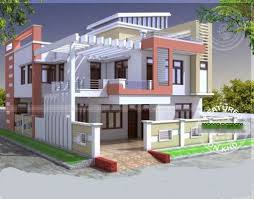 KvRj Kgjvcyi ew¯Í‡Z eve-gv‡qi mv‡_ _v‡K| †mLvbKvi cwi‡ek AZ¨šÍ †bvsiv I `~wlZ| Zvi evev GKRb w`bgRyi| d‡j A‡_©i Afv‡e KvRj †jLvcov Ki‡Z cv‡i bv| GKw`b KvR‡ji evev Zv‡K GKwU miKvwi mgvR‡mevg~jK cÖwZôv‡bi wkÿv I `ÿZv Dbœqb cÖwkÿY Kg©m~wP‡Z fwZ© K‡i †`q| G cÖwZôv‡bi g~j jÿ¨ knievmxi Av_©mvgvwRK Dbœq‡bi gva¨‡g kni Rxeb‡K my›`i K‡i M‡o †Zvjv|
K) VAID wK?
L) MÖvgxY mgvR‡mev ej‡Z Kx †evSvq?
M) DÏxc‡K KvRj‡K Zvi evev †Kvb cÖwZôv‡b fwZ© K‡iwQj? e¨vL¨v Ki|
N) kn‡i emevmiZ RbM‡Yi wewfbœg~Lx mgm¨v mgvav‡b DÏxc‡K D‡jøwLZ 	cÖwZôv‡bi g~j¨vqb Ki|
ab¨ev`
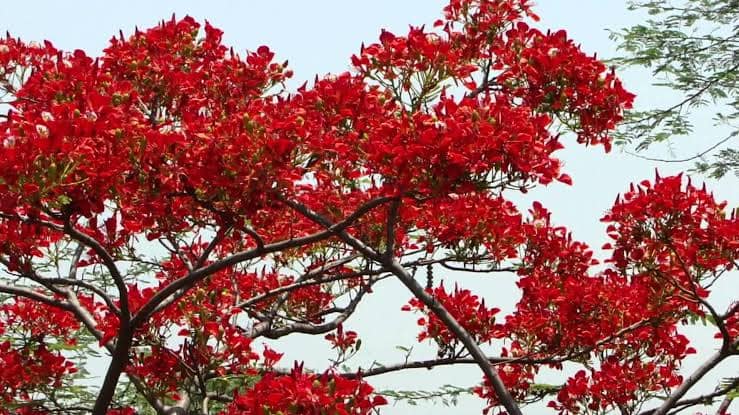